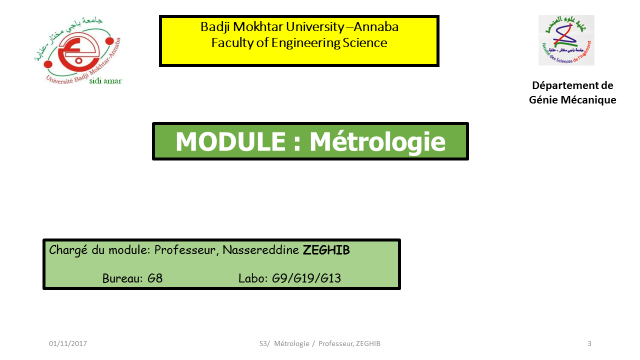 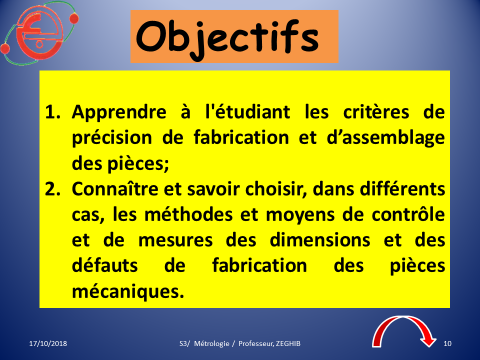 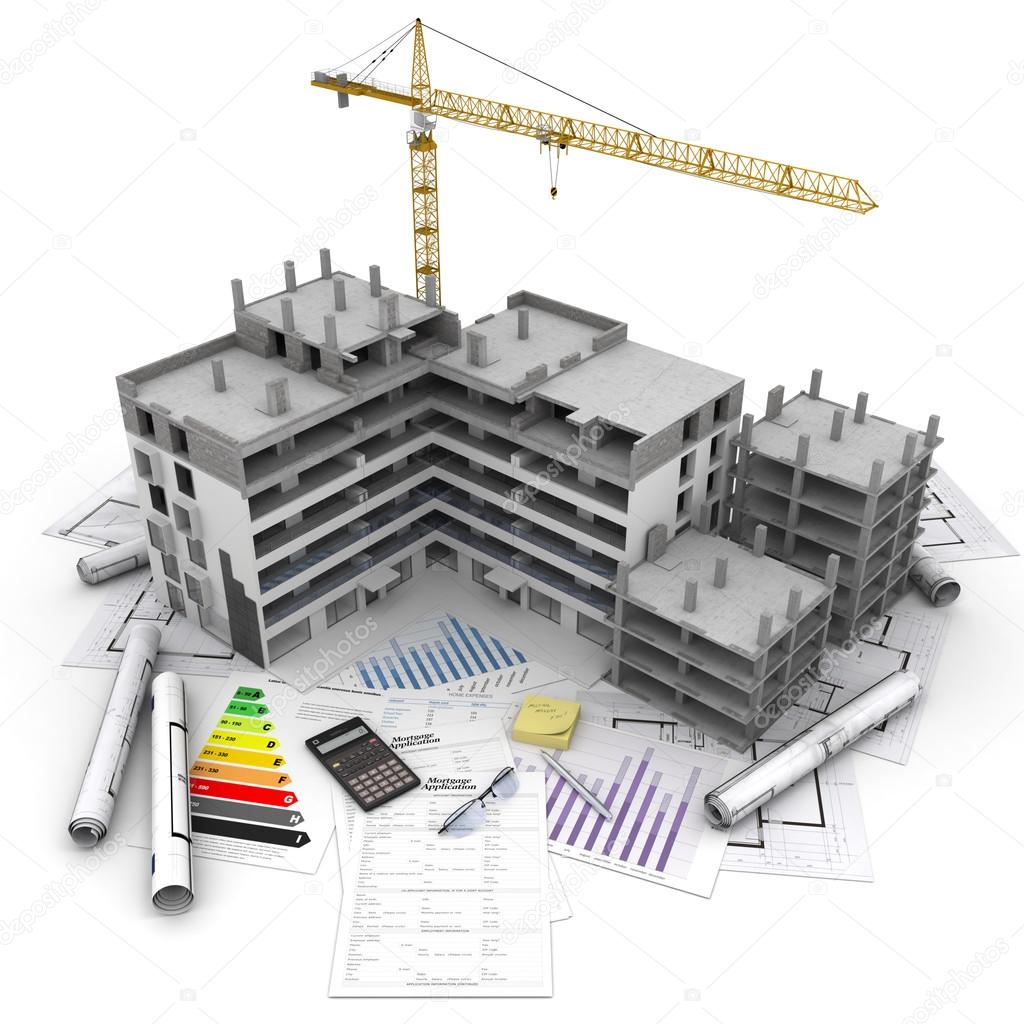 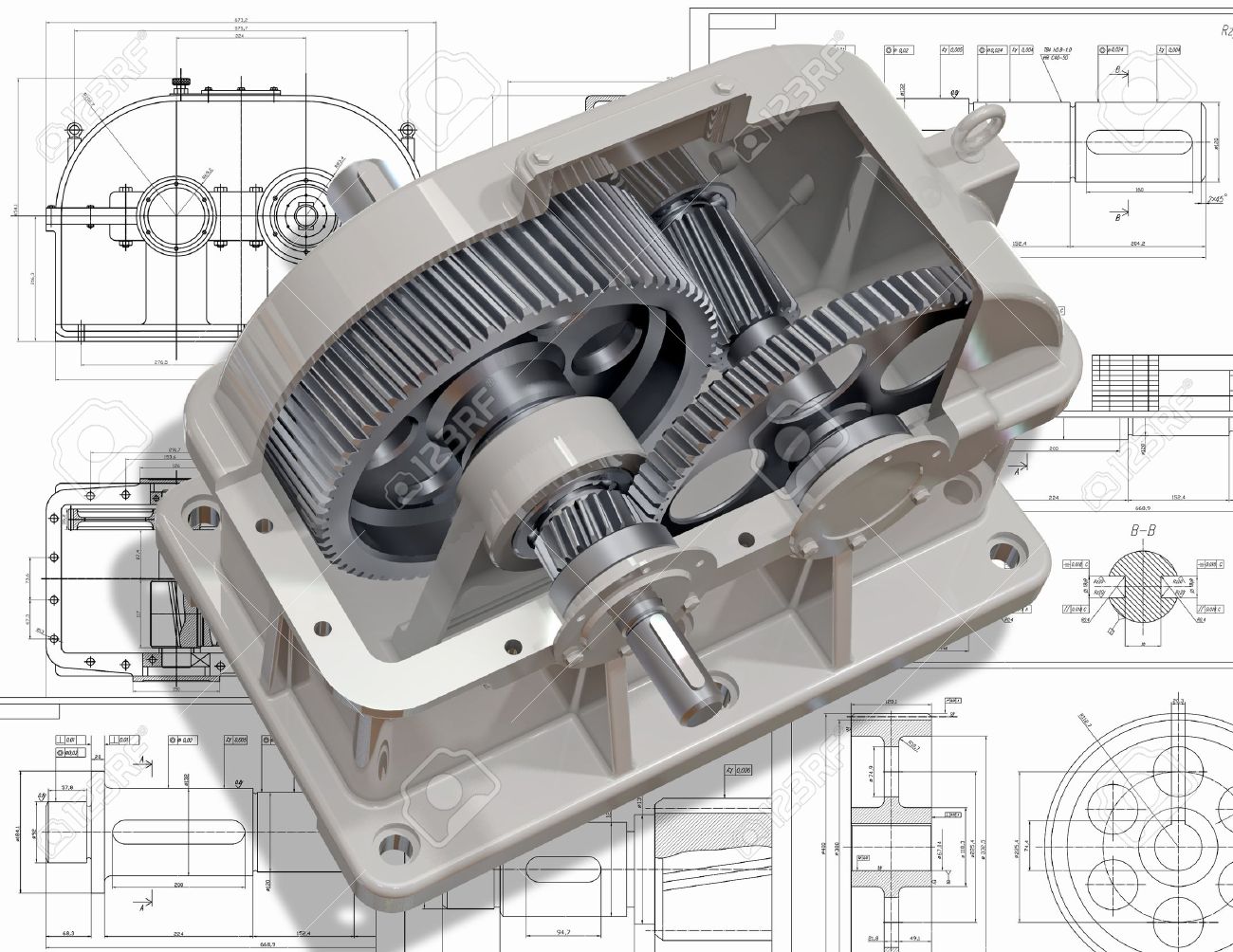 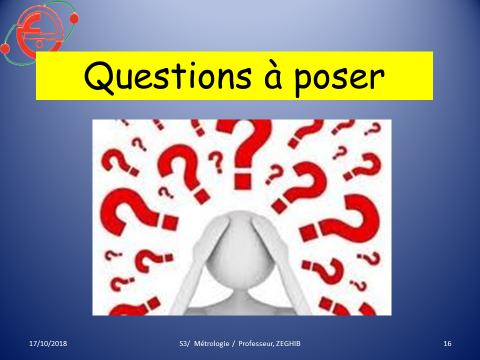 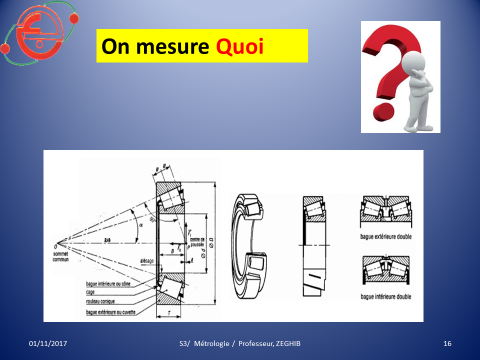 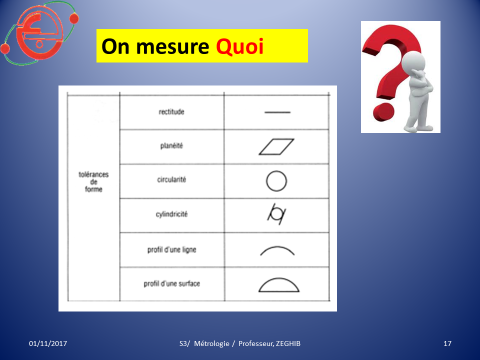 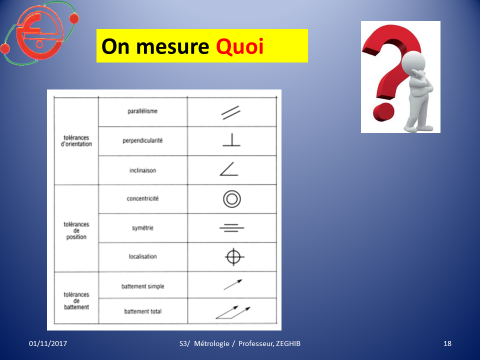 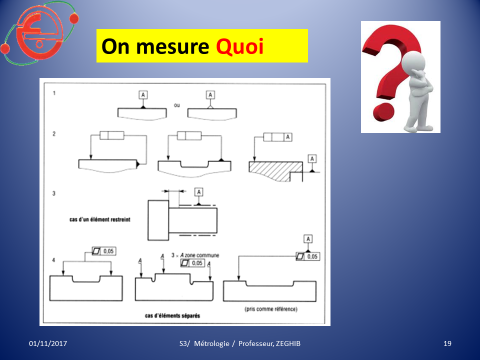 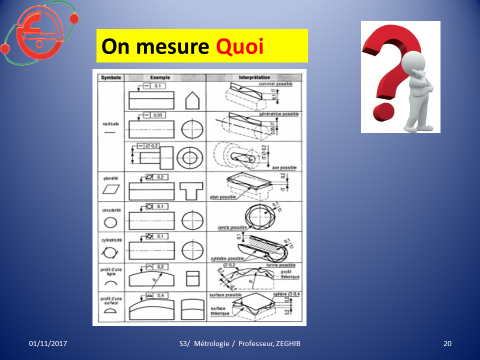 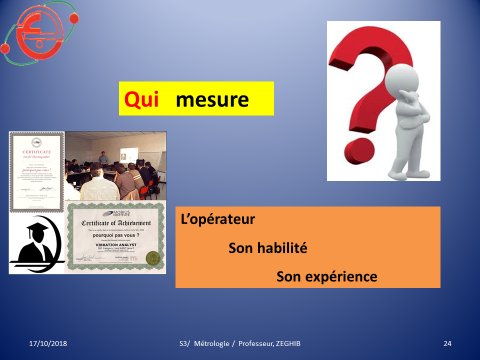 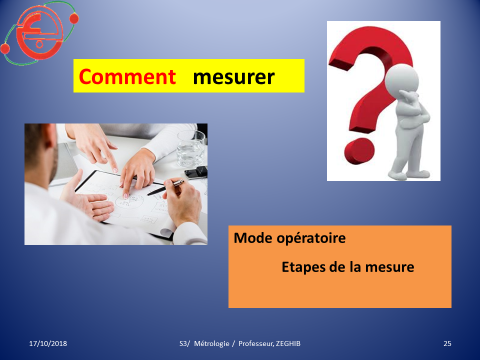 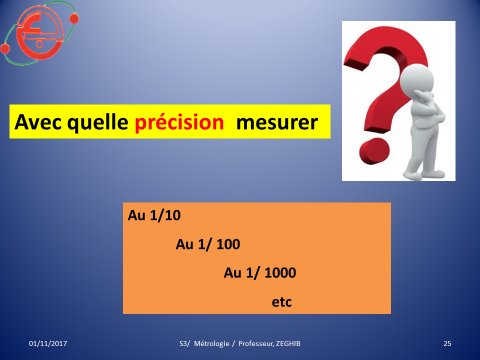 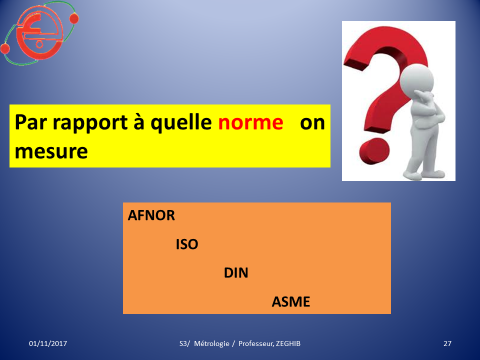 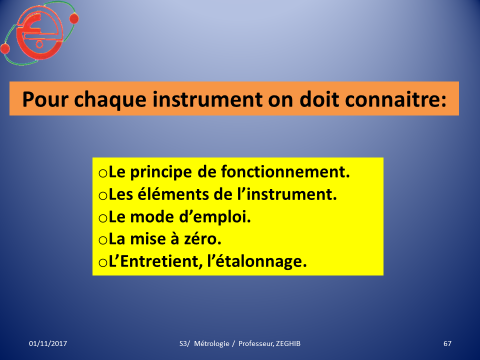 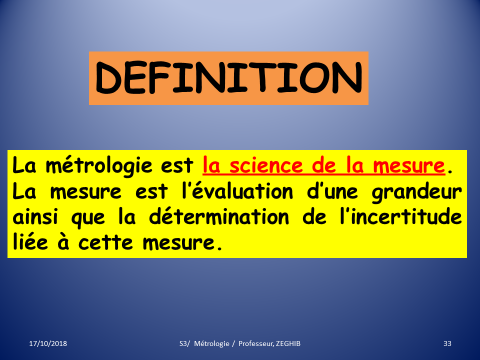 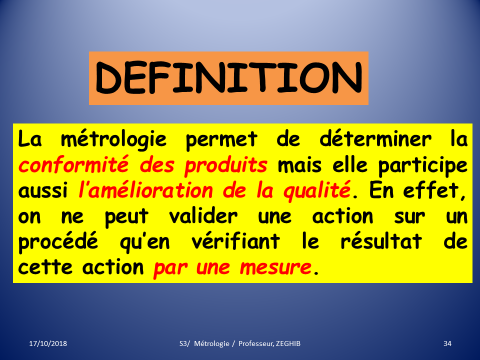 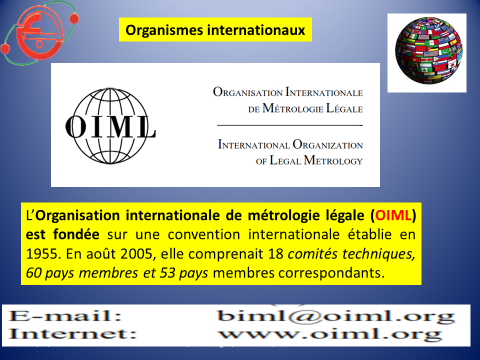 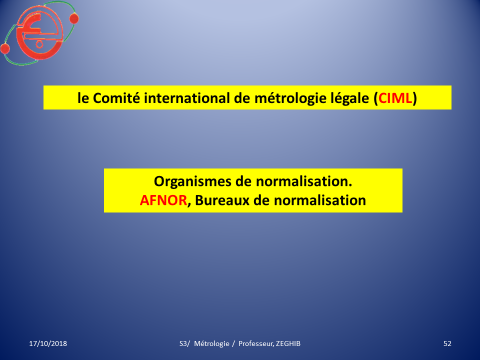 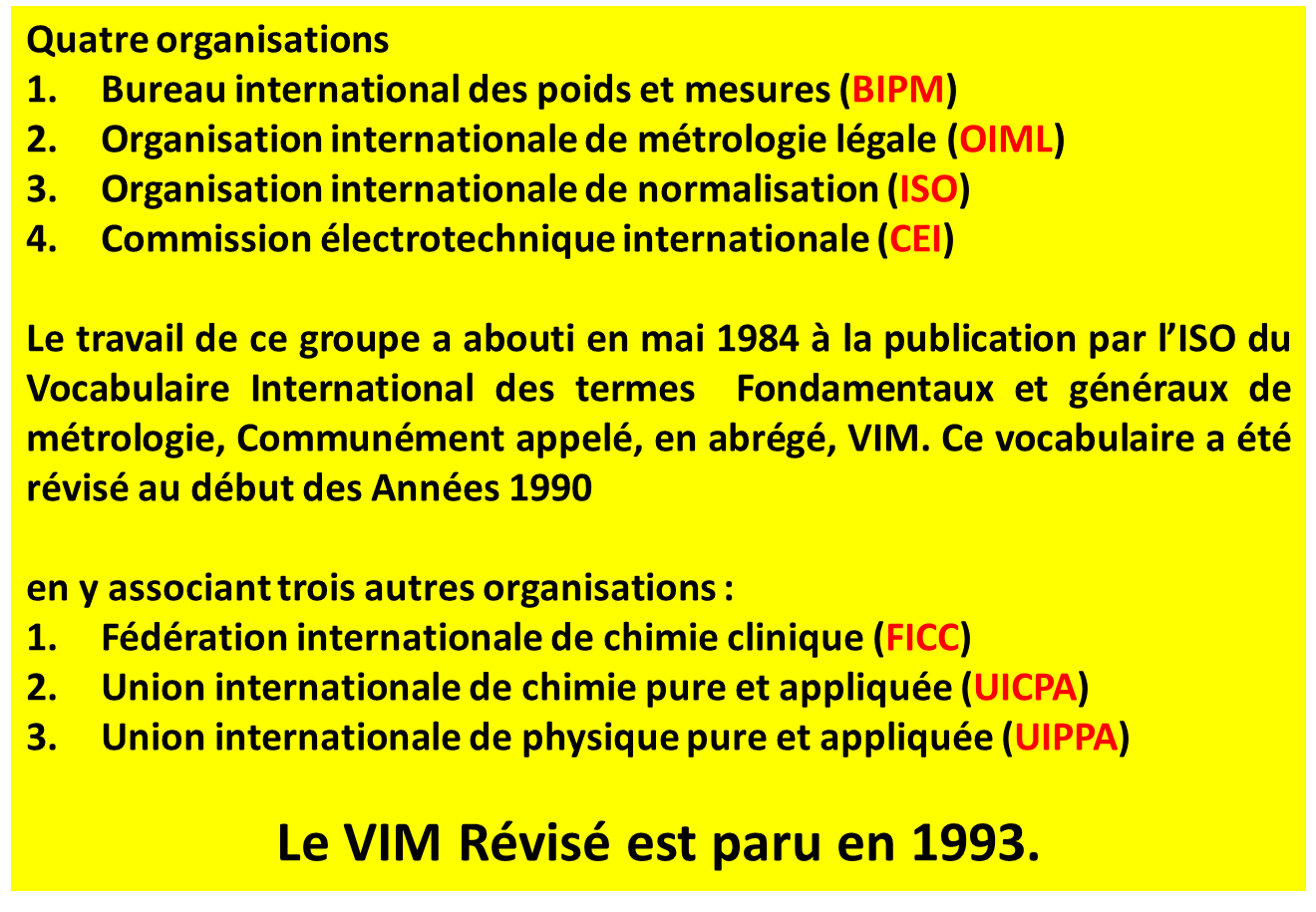 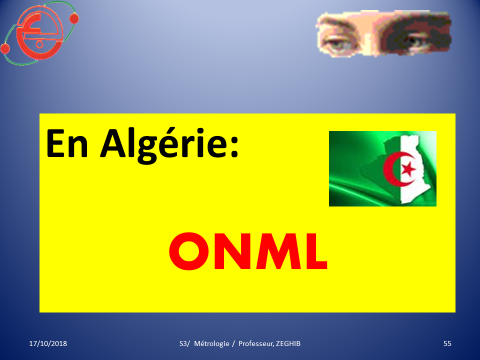 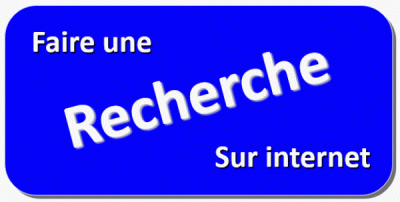 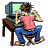 Utiliser les abréviations des organisations de métrologie et chercher les sites Web. Télécharger VIM (en PDF)
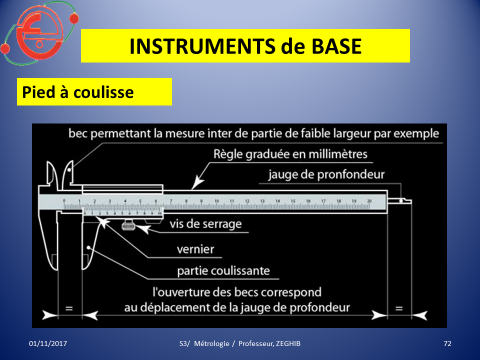 Compléter les noms des éléments et lire la grandeur mesurée
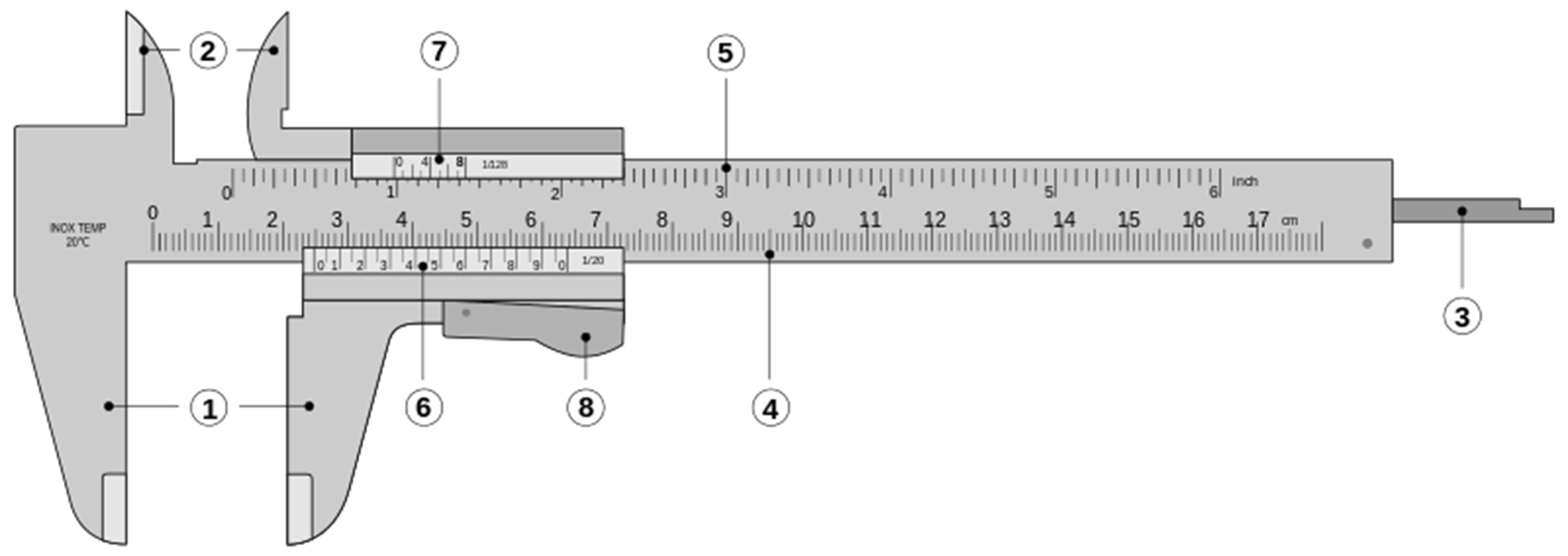 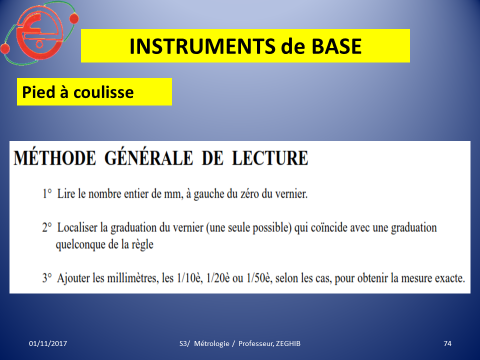 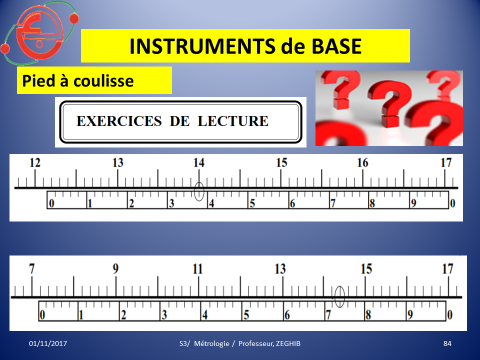 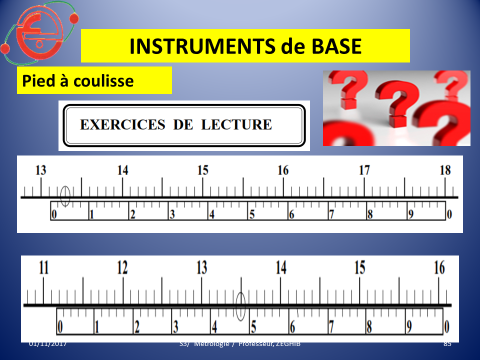 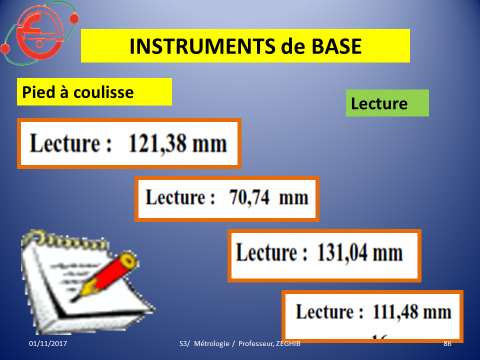 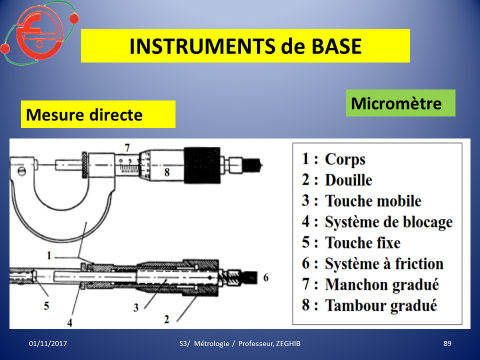 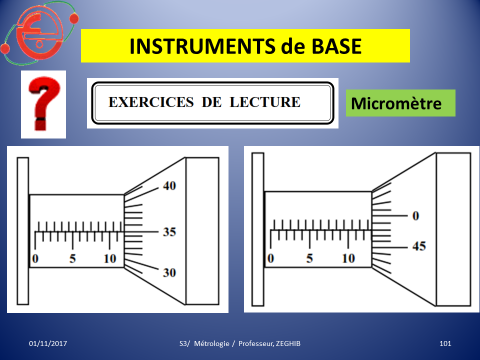 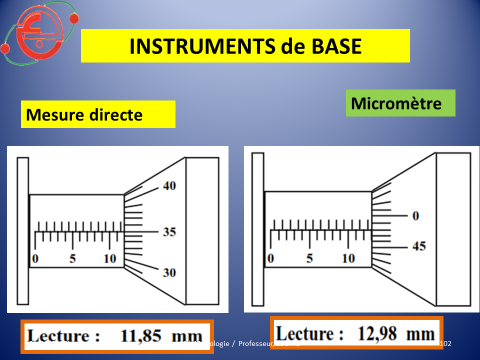 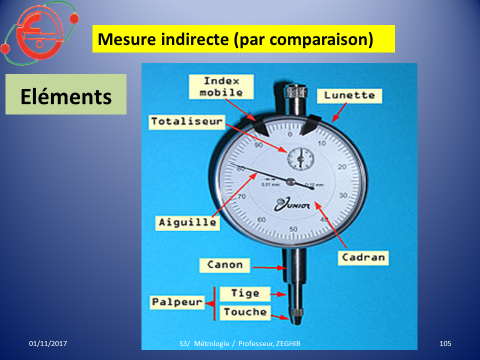 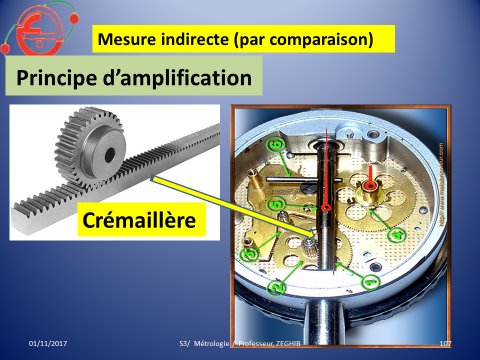 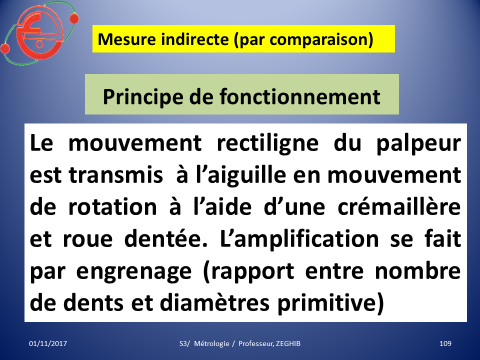 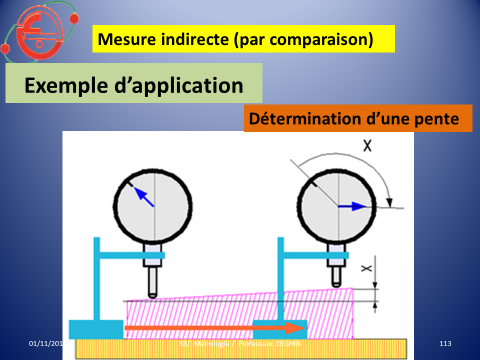 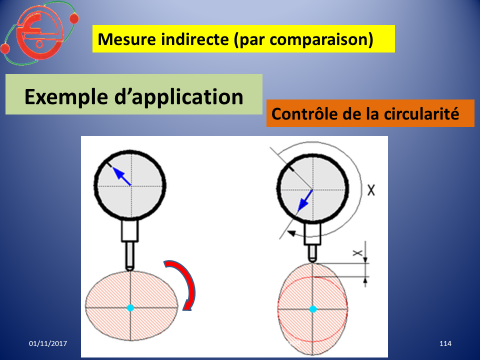 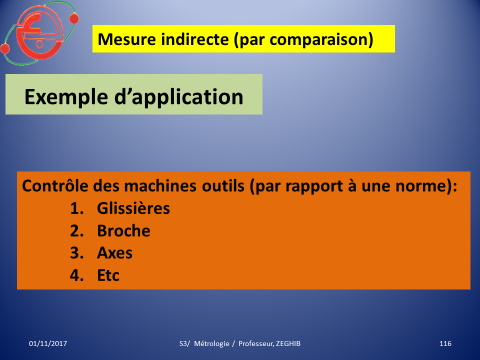 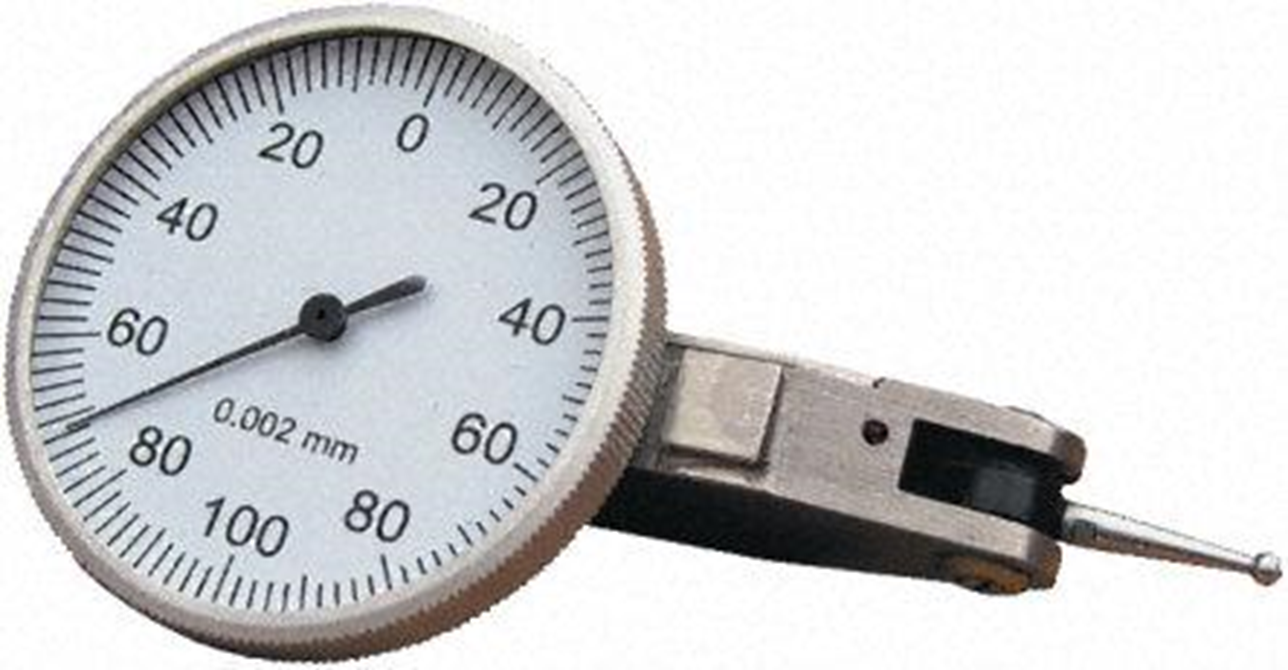 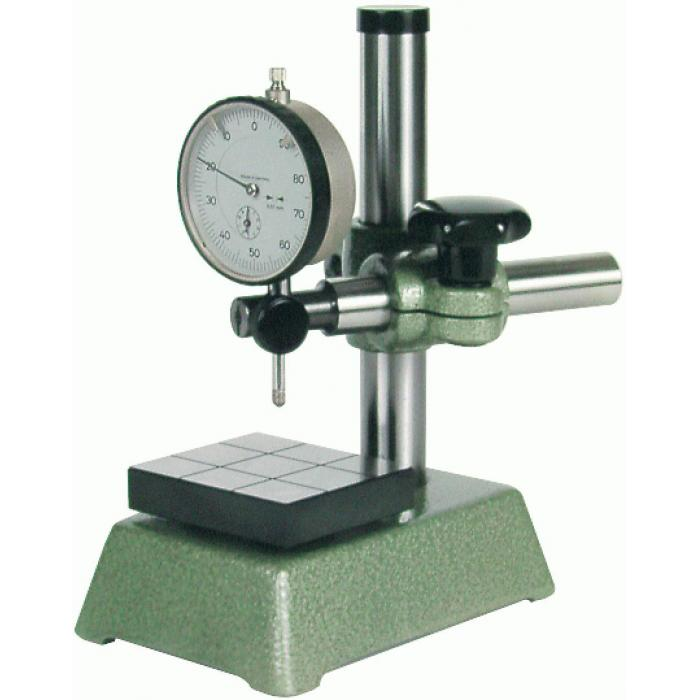 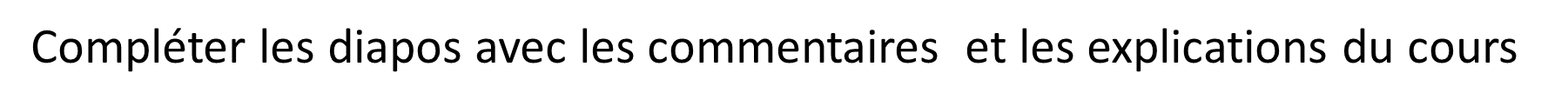